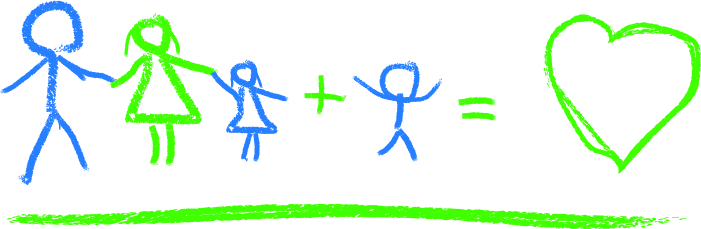 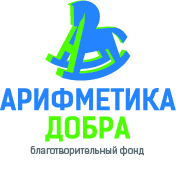 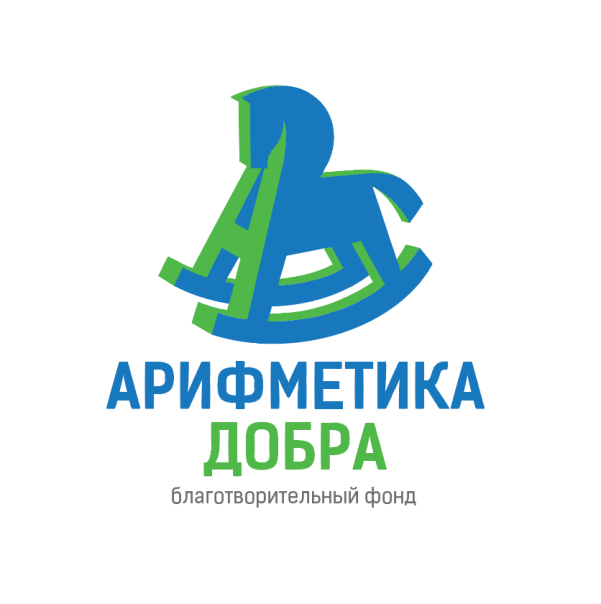 КЛУБ 
«АЗБУКА ПРИЕМНОЙ СЕМЬИ»
руководитель Клуба, приемная мама, писатель Диана Машкова
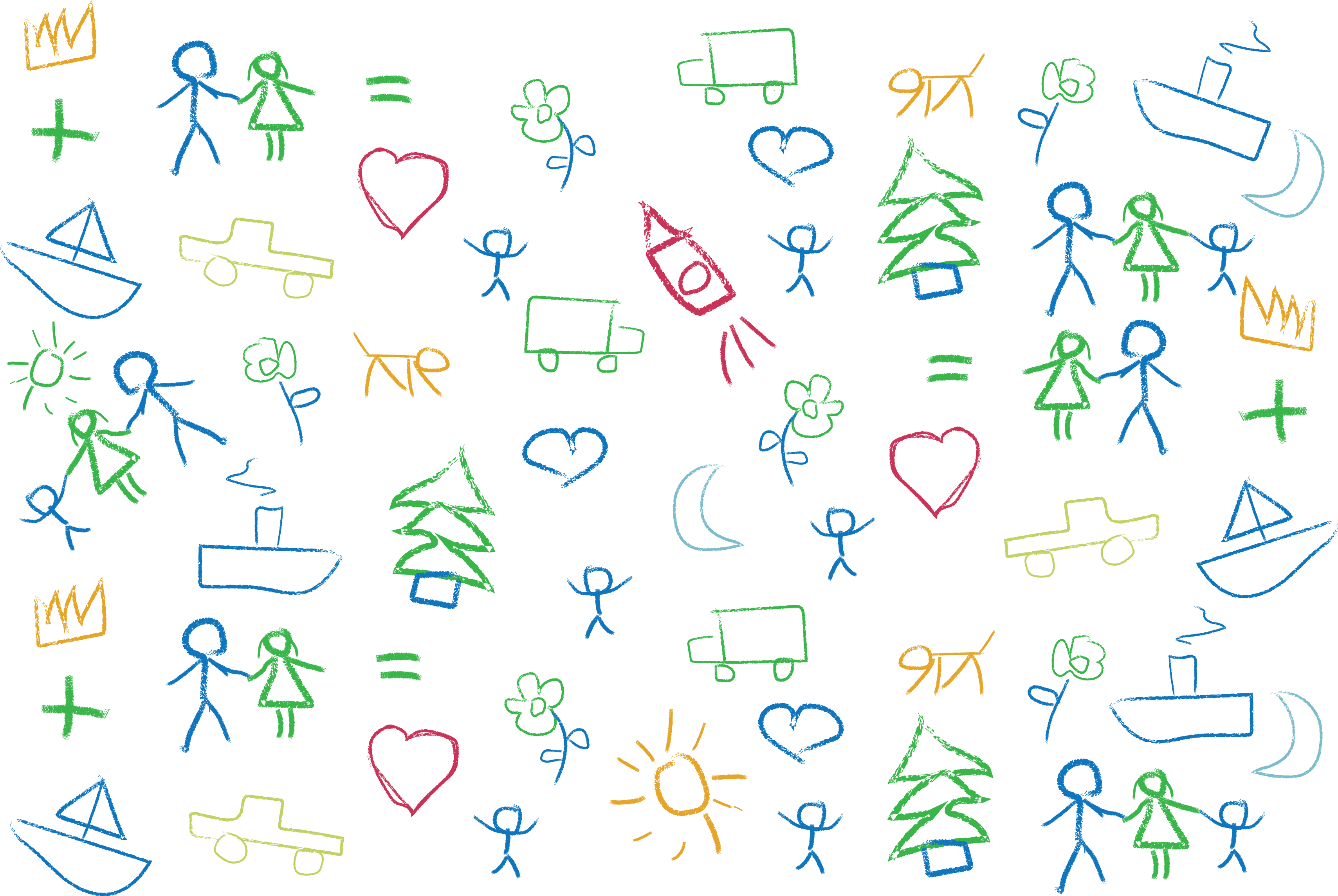 Авдеев Роман Иванович
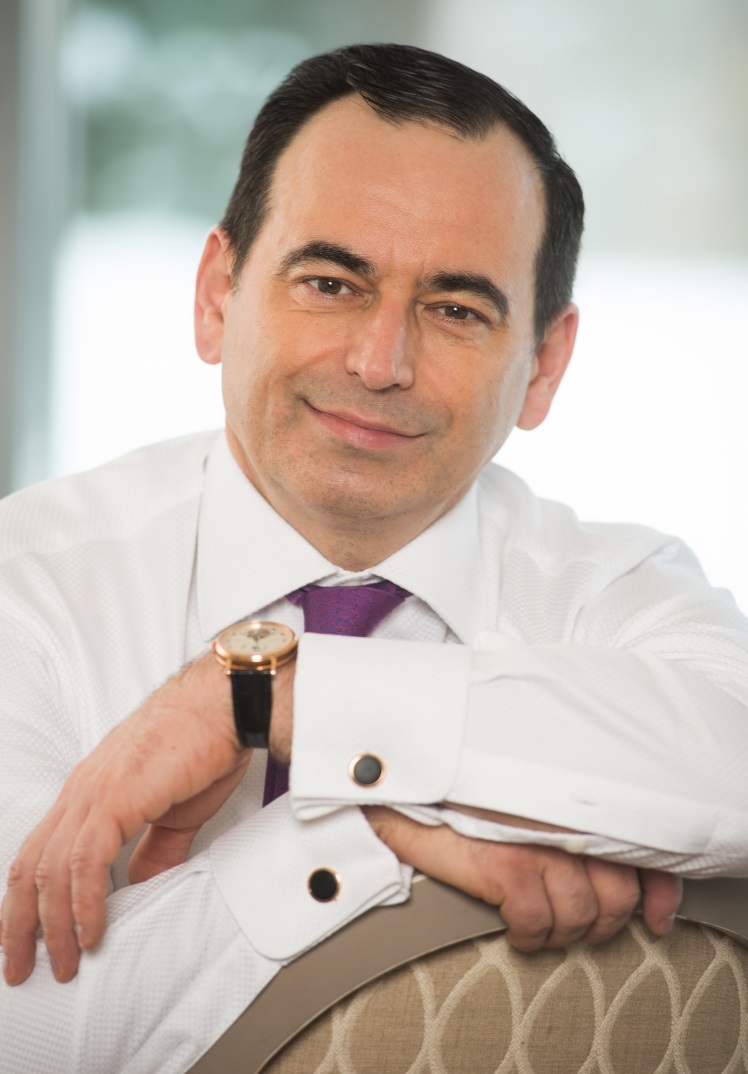 «В марте 2014 года я создал благотворительный фонд «Арифметика Добра». Регистрация фонда — это желание сделать следующий шаг в развитии нашего общества, объединить людей неравнодушных, которые готовы менять систему».
 
      «Для меня Россия без сирот – это без сирот в детских домах или с минимальным сроком пребывания там!».
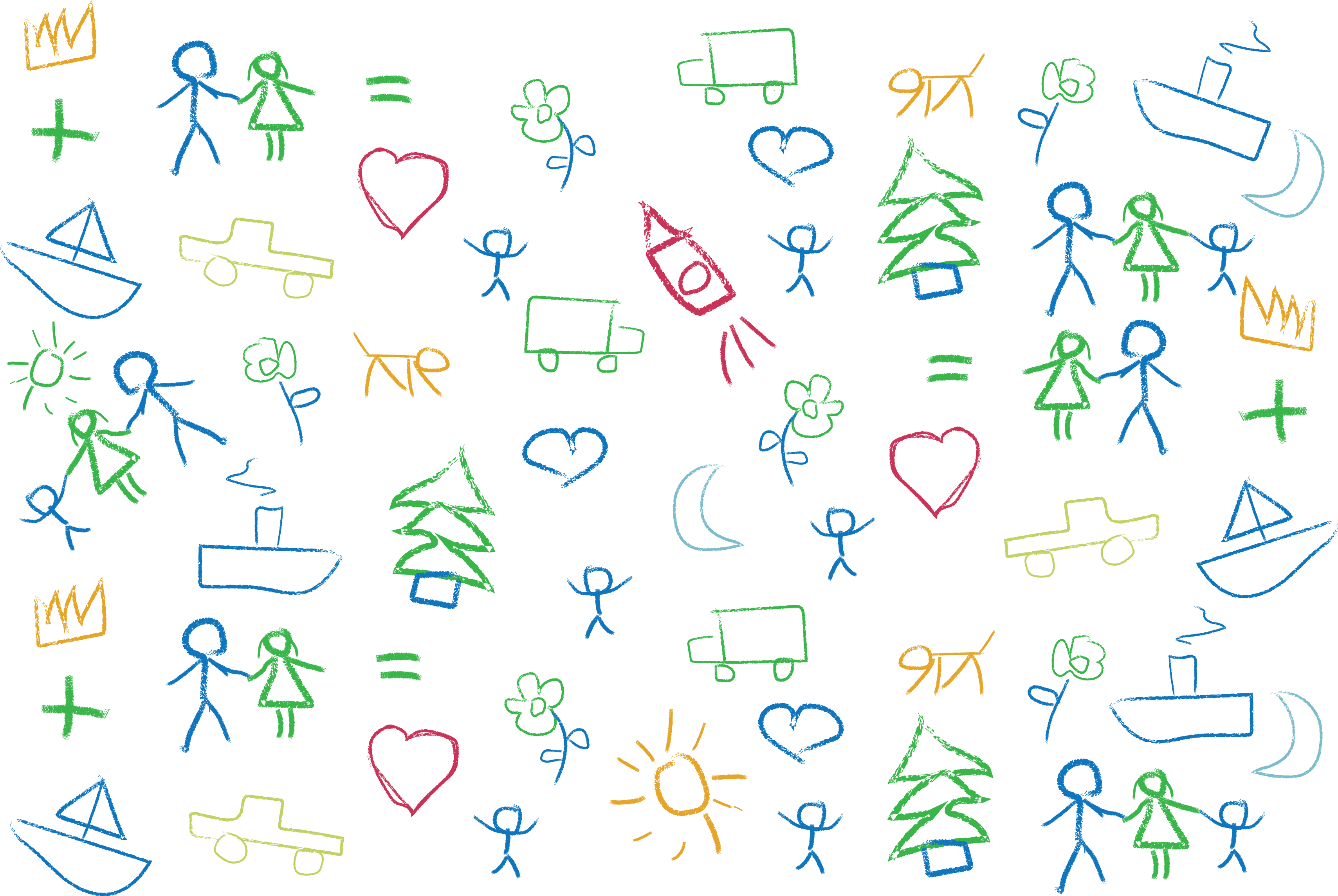 Благотворительный фонд «Арифметика добра»
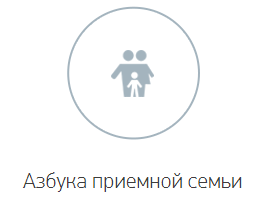 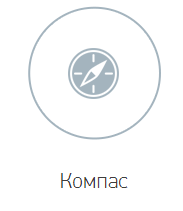 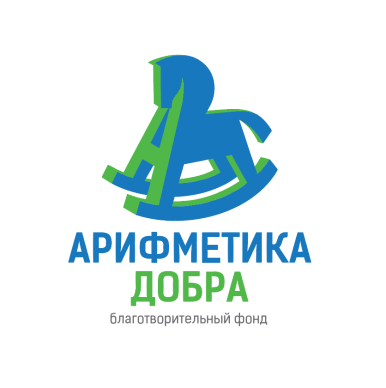 ДЕТИ
РОДИТЕЛИ
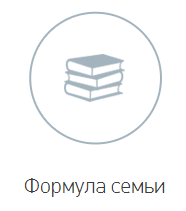 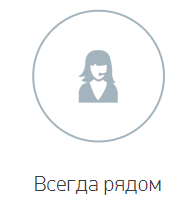 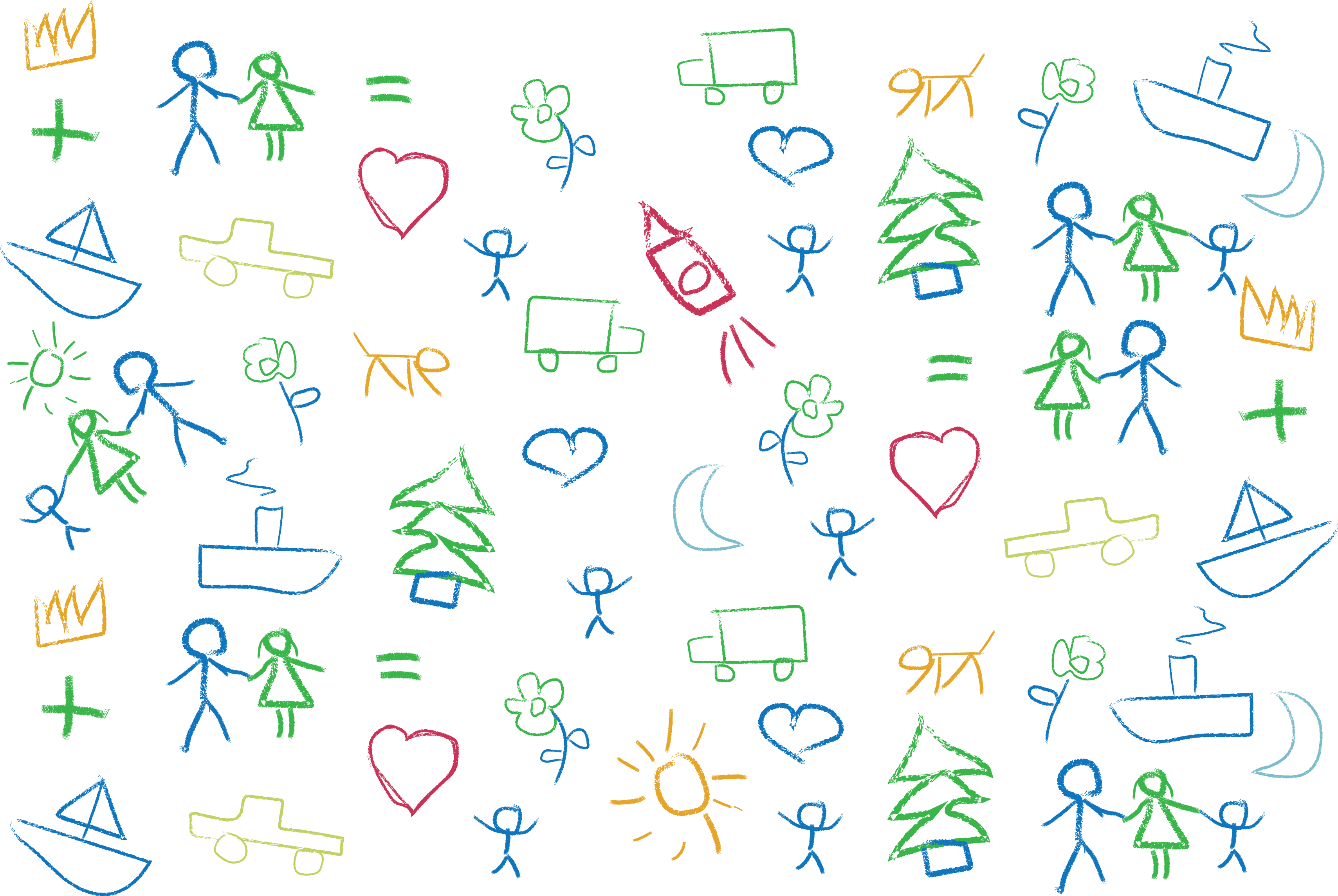 Клуб – система комплексной поддержки 
замещающих семей
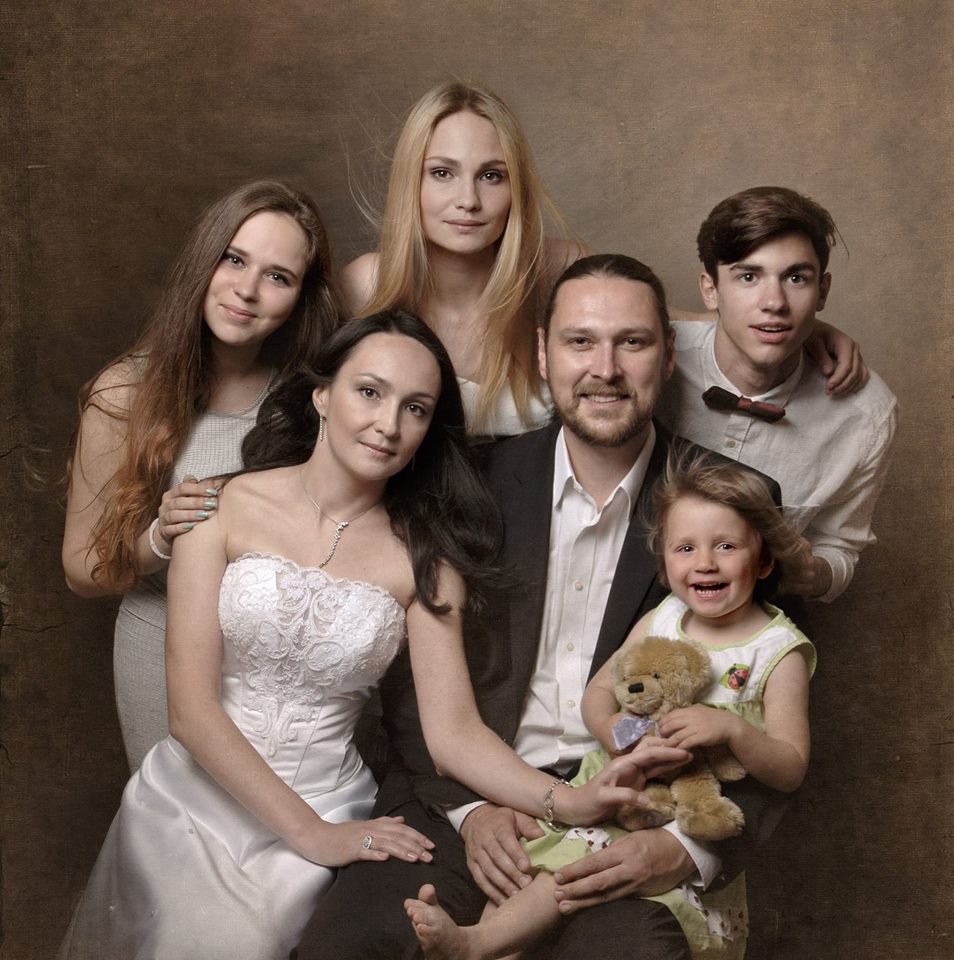 Просвещение общества;
Формирование сообщества;
Профилактика возвратов;

Профессиональное сопровождение;
Обучение и повышение компетенций;
Знакомство с детьми;
Взаимопомощь внутри сообщества.
Руководитель Клуба Диана Машкова
 со своей семьей
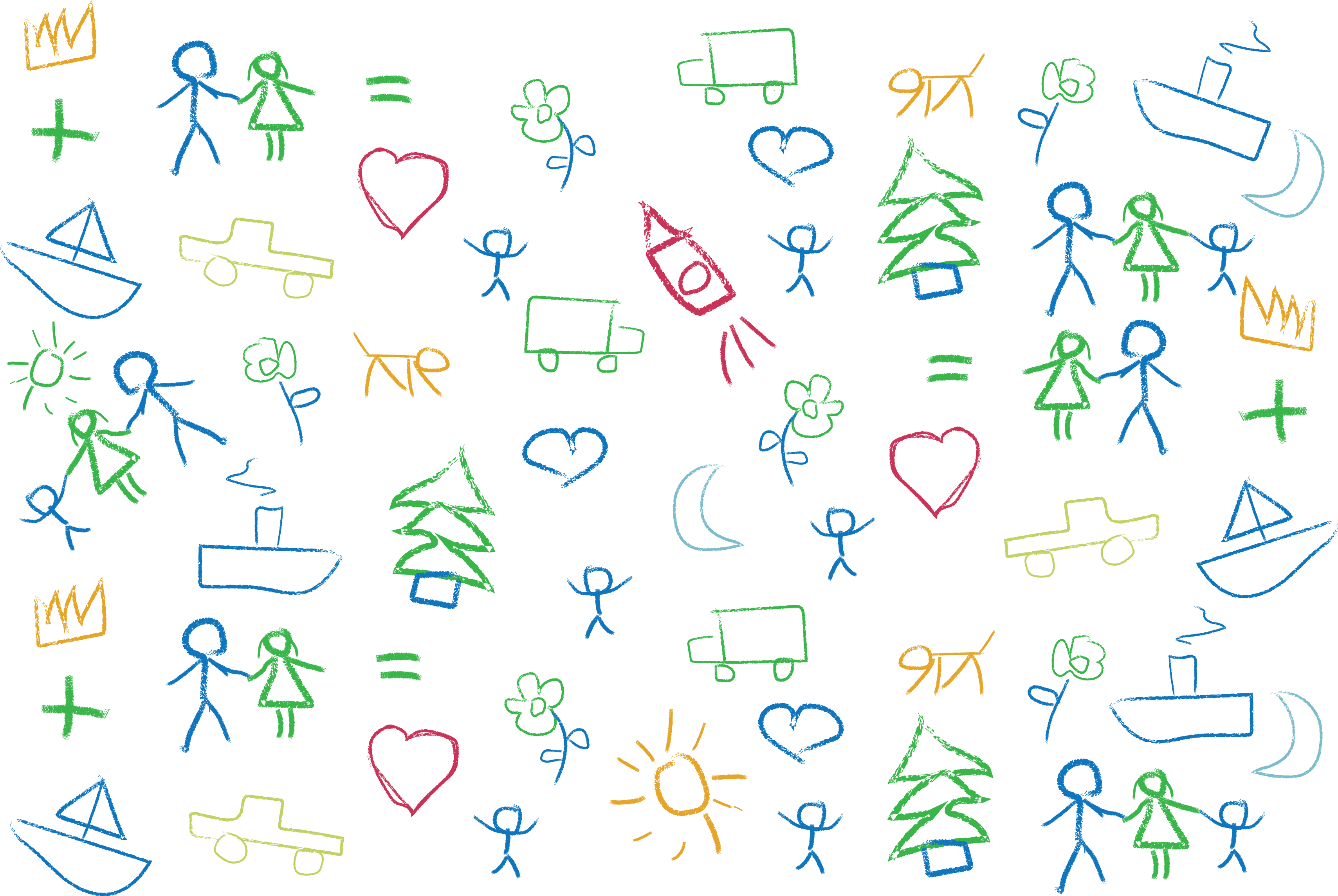 Результаты Клуба за 2 года
1030
125
семей присоединились
 к Клубу
детей приняты в семьи 
членов Клуба
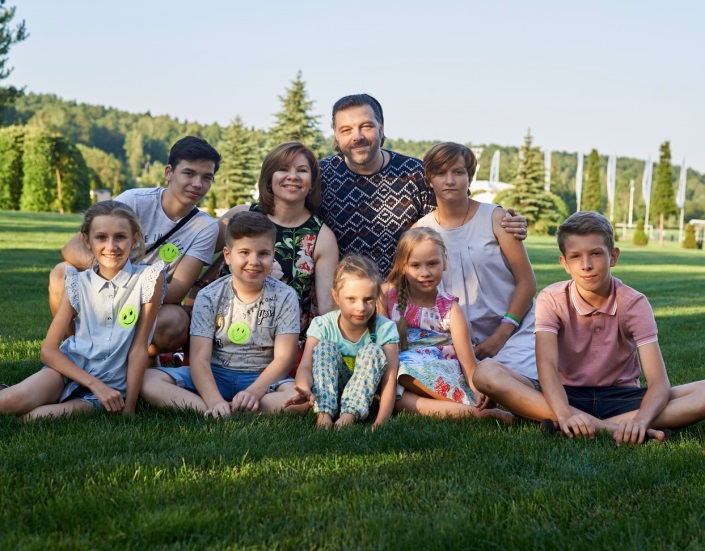 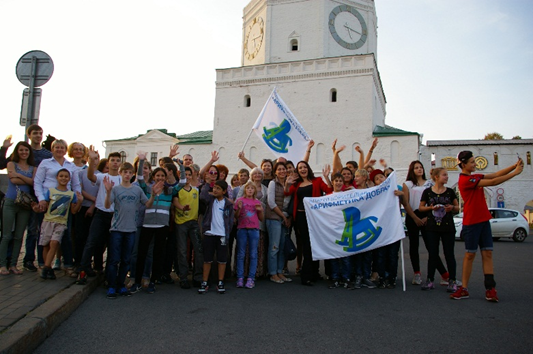 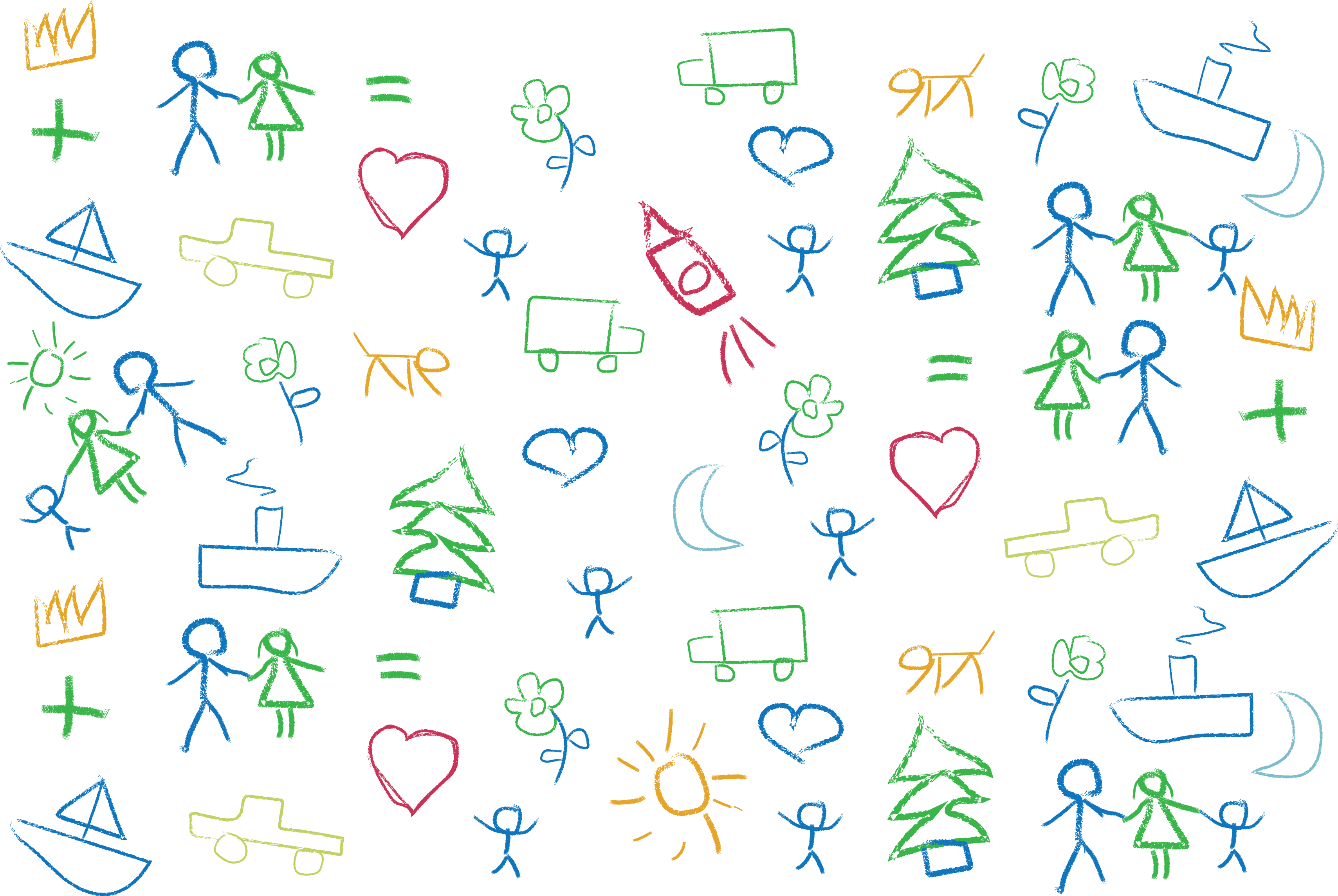 Результаты Клуба за 2 года
359
4598
226
индивидуальных консультаций 
проведено руководителем Клуба
человек приняли участие
 в мероприятиях Клуба
мероприятий  проведено 
для приемных родителей и их детей в Клубе
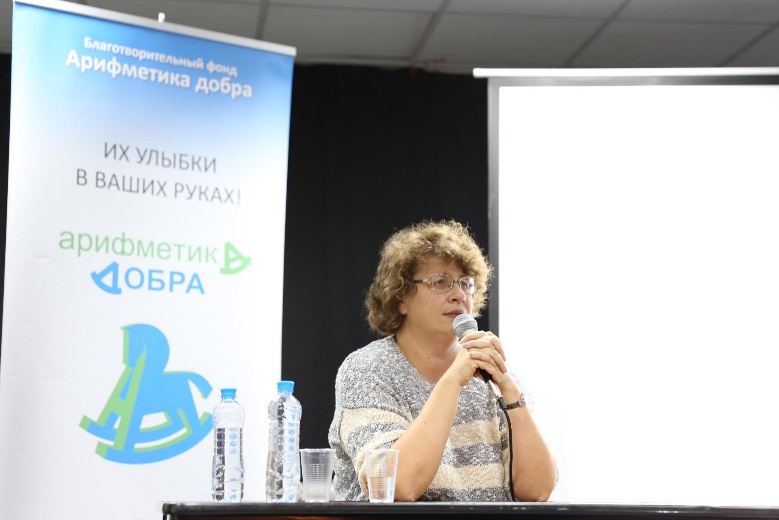 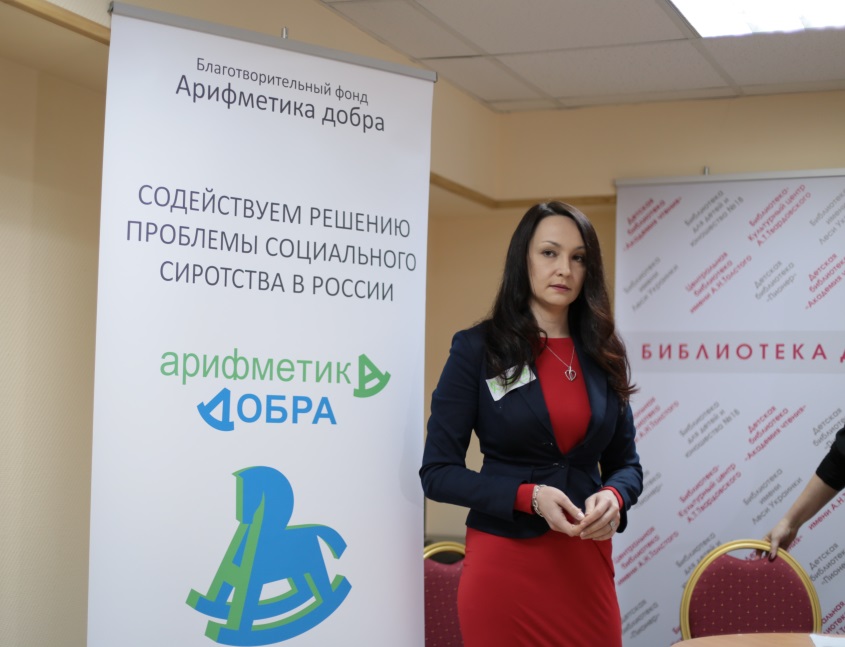 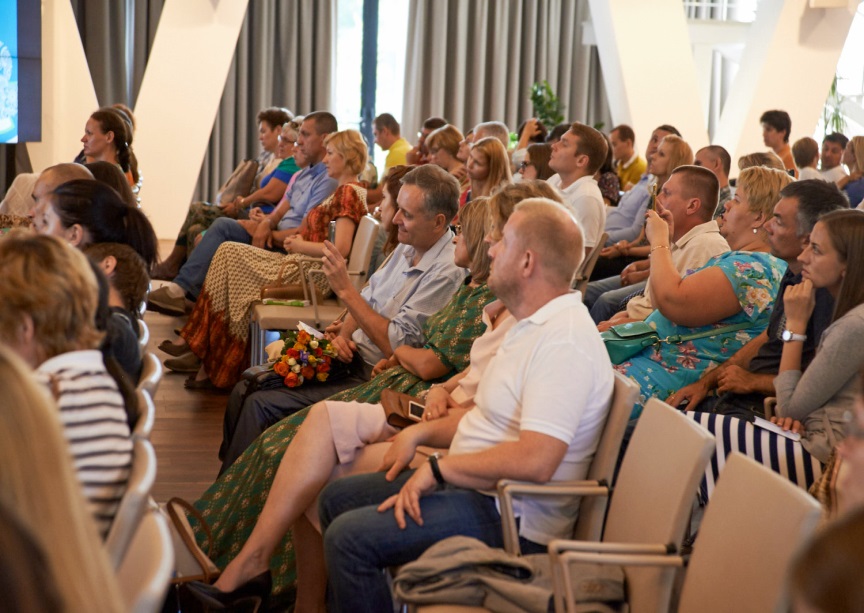 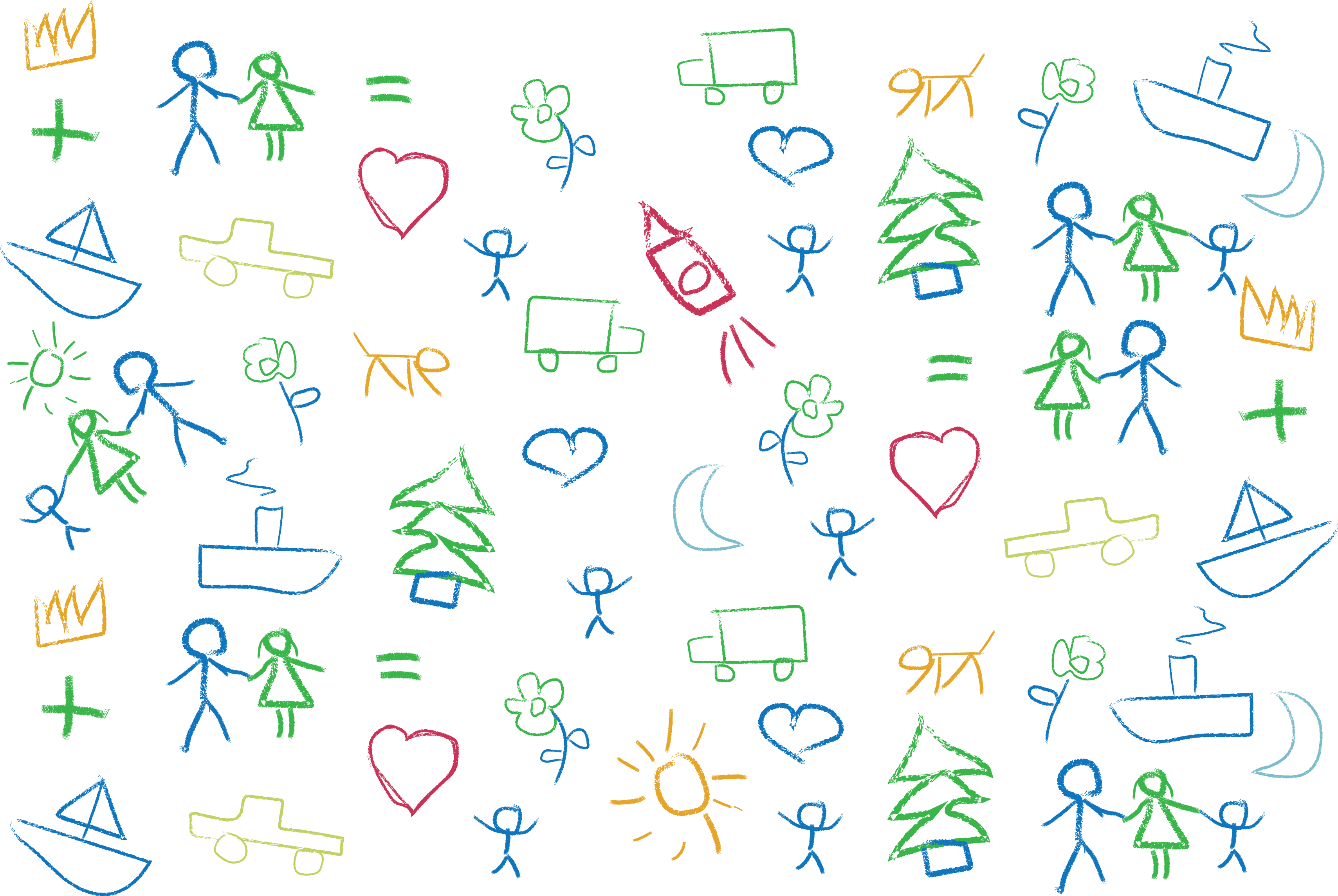 Фонд занимается просветительской деятельностью – выпускает книги об усыновлении и опыте приёмных семей. 
Для потенциальных и состоявшихся приёмных родителей книги от фонда членам Клуба – в подарок.
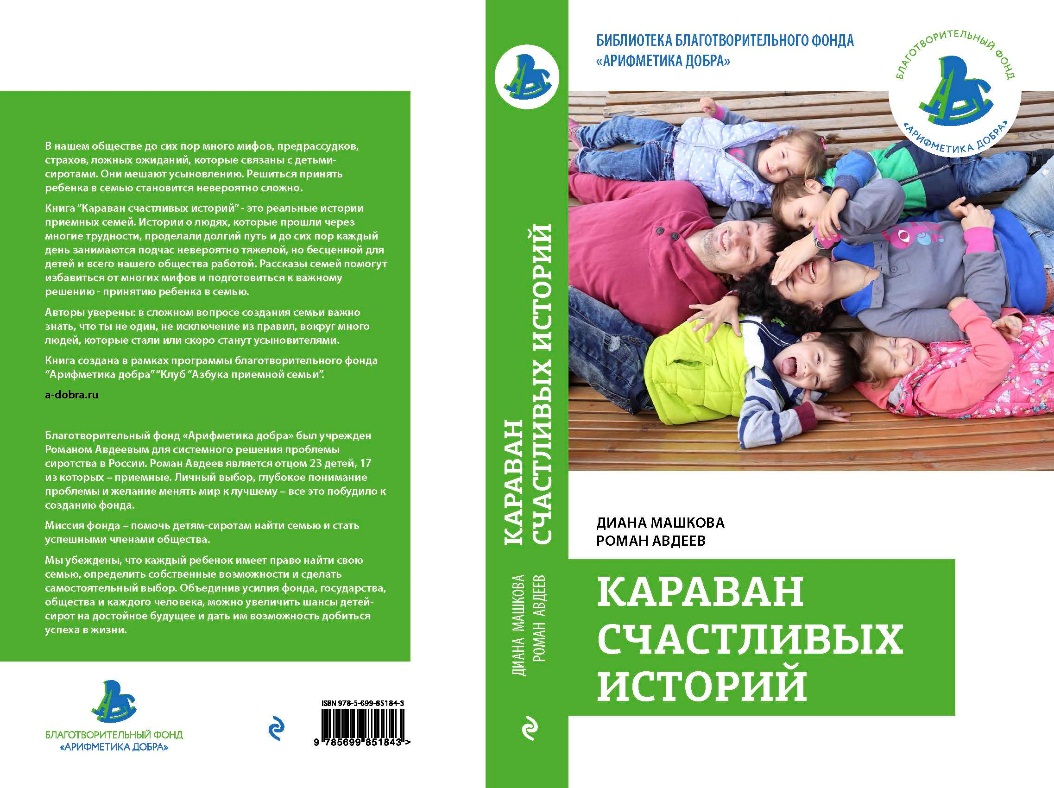 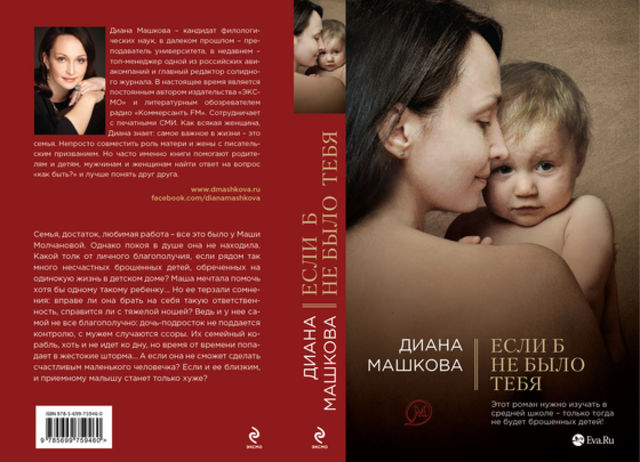 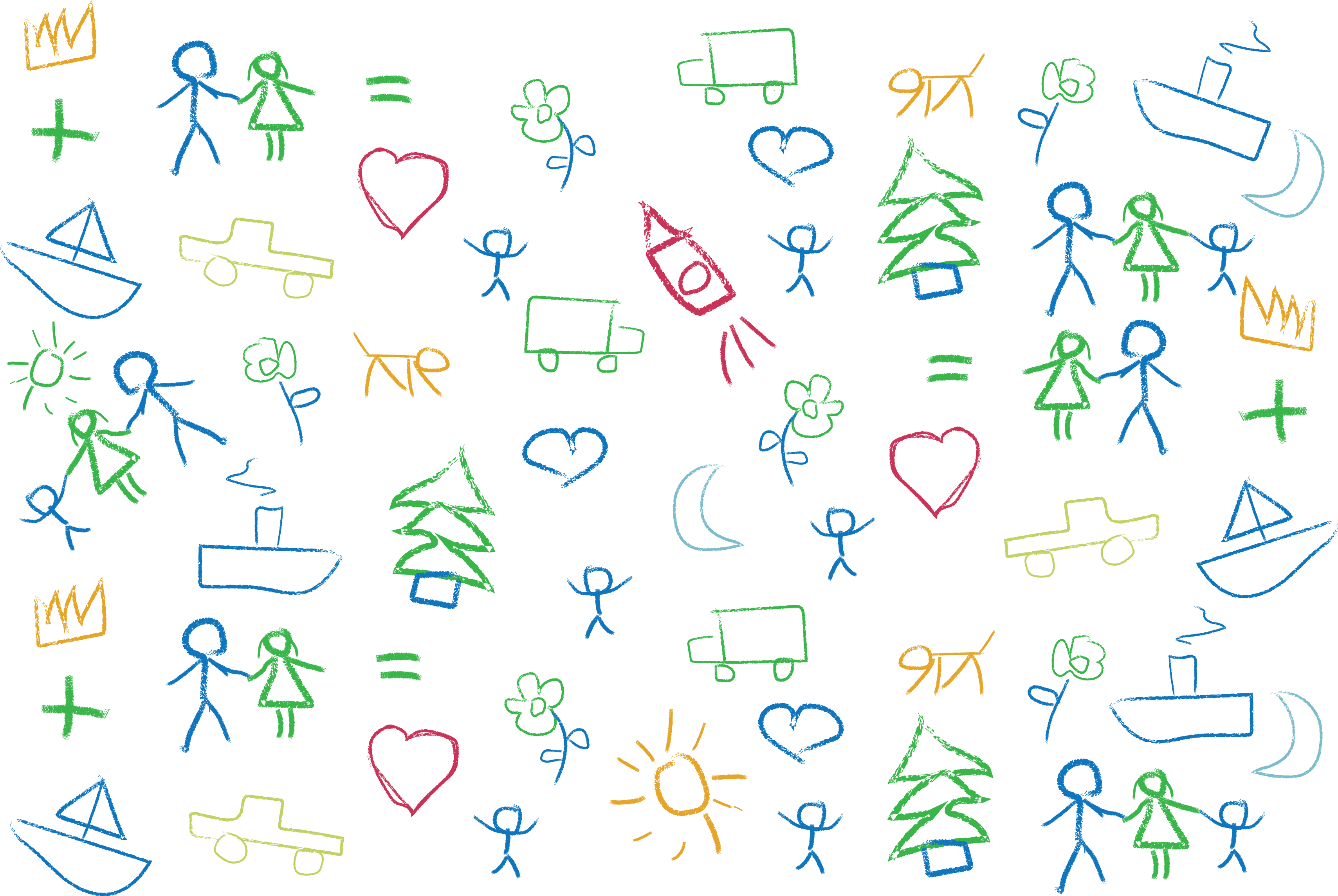 СПАСИБО ЗА ВНИМАНИЕ!






Благотворительный фонд «Арифметика добра»
www.a-dobra.ru
+7 (495) 995-76-43
Москва, Большой Харитоньевский переулок, д. 24, строение 2
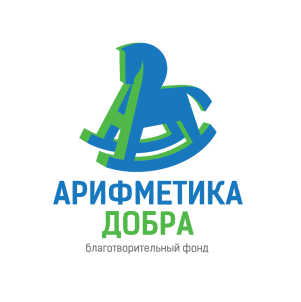